Germ Cell Tumors
Carlos Rodriguez-Galindo, MD
St. Jude Children’s Research Hospital
This talk will follow the topical structure suggested by the ABP:
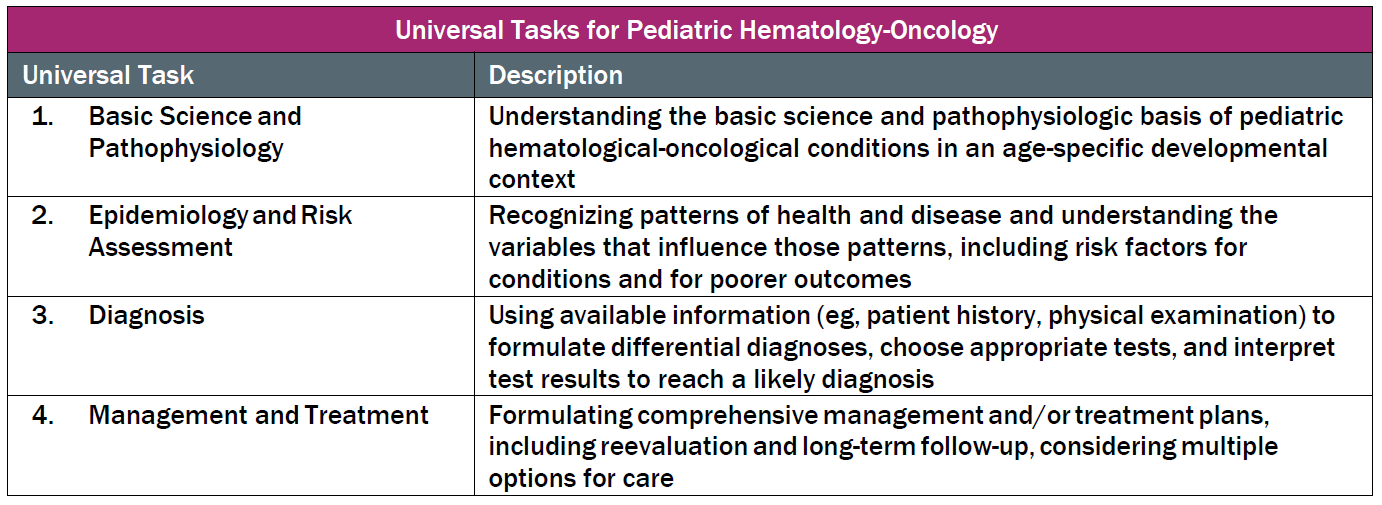 Epidemiology and Risk Factors
Pediatric Germ Cell Tumors
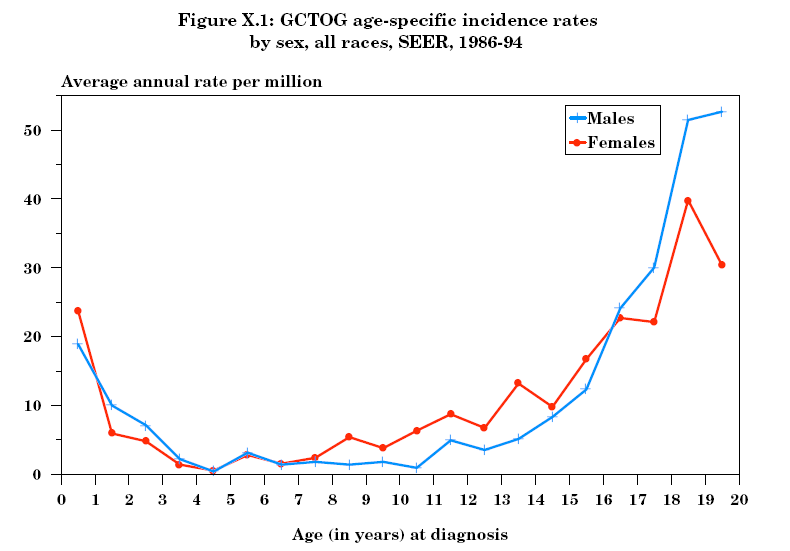 Annual Incidence:
3.9 cases per million children (0-15y)
1.5 cases / million at gonadal sites 
2.4 cases / million at extragonadal sites
~3% of all pediatric cancers
Bimodal age distribution
Peak < 3 years
Extragonadal
Testicular tumors
Peak: adolescence
Gonadal tumors
Ries LAG, Smith MA, Gurney JG, Linet M, Tamra T, Young JL, Bunin GR (eds).
Cancer Incidence and Survival among Children and Adolescents: United States SEER Program 1975-1995, National Cancer Institute, SEER Program. NIH Pub.No.99-4649. Bethesda,MD,1999.
3
Basic Science and Pathophysiology
Diagnosis
Pediatric Germ Cell TumorsHistology
Seminomatous (germinomatous) GCT: 
Seminoma (testes)
Dysgerminoma (ovary)
Germinoma (extra-gonadal)
Non-seminomatous (non-germinomatous) GCTs:
Embryonal Carcinoma: Undifferentiated cells that histologically resemble embryonic cells from the blastocyst
Yolk Sac Tumor: Most common malignant GCT in young children; components of embryonic and extraembryonic endoderm
Choriocarcinoma: Very rare, represents trophoblastic differentiation
Teratoma: disordered mixture of differentiated cell types from all three somatic cell layers. If a component acquires neuronal differentiation: immature teratoma
Basic Science and Pathophysiology
Pediatric Germ Cell TumorsClassification
Type I
Children < 4 years
Usually present as teratoma, yolk sac tumor, or mixtures of the two
Type II
Puberty through young adulthood
Full range of germinomatous and non-germinomatous histologies
Often associated with a presumptive precursor lesion known as germ cell neoplasia in situ (GNCIS, usually seen in normal tissue adjacent to tumor)
Basic Science and Pathophysiology
Pediatric Germ Cell TumorsBiology
Origin
Arise from primordial cells involved in gametogenesis at different stages of development (Type I vs. Type II)
Aberrant caudad or cephalad migration of germ cells leads to midline extragonadal tumors.
Molecular Genetics
Type I (young patients)
Gain of 1q, 11q, 20q, and 22
Loss of 1p, 6q, and 16q
Partial loss of genomic imprinting
Type II (older patients)
Amplification of chromosome 12 (usually through creation of isochromosome 12p)
Amplification of X chromosome
Loss of genomic imprinting
Type I and II exhibit distinct gene expression profiles
Distinct miRNA landscape from normal gonad (serum miRNA levels under evaluation as tumor markers)
Epidemiology and Risk Factors
Pediatric Germ Cell TumorsRisk Factors
Anatomic
Crypto-orchidism
Genitourinary anomalies
Hernia, hydrocele
Genetic syndromes
Klinefelter Syndrome (47XXY)
Gonadal Dysgenesis 
Swyer Syndrome (46XY)
Turner Syndrome (47XO)
7
Diagnosis
Pediatric Germ Cell TumorsClinical Presentation
Presentation:
Ovarian: abdominal pain, palpable abdominal/adnexal mass
Consider ovarian sex cord-stromal tumor if
Precocious puberty: Granulosa Cell Tumor (young children)
Amenorrhea and/or virilization: Sertoli-Leydig Tumor (adolescents)
Testicular: Irregular, non-tender mass
Extragonadal tumors: 
Sacrococcygeal: Constipation, urinary retention 
Mediastinal: Chest pain, respiratory distress
Diagnosis:
CT/MRI primary
Metastatic work-up: Bone scan, Chest CT
8
Diagnosis
Pediatric Germ Cell TumorsClinical Presentation
Age:
Girls  ovarian tumors after age 3
Boys  testicular tumors before age 4 or after age 13
Extragonadal tumors:
Sacro-coccyx before age 4
Mediastinum after age 9
80% stage III/IV
Site:
Gonadal: 41% vs. Extragonadal: 59%.
Children < 15  Extragonadal > Gonadal 
Children ≥ 15  Gonadal > Extragonadal
9
Diagnosis
Pediatric Germ Cell TumorsHistology and Tumor Markers
AFP: Developmental changes in < 12 months
Dysgerminomas: May have elevated PLAP
10
Diagnosis
Pediatric Germ Cell TumorsTumor Marker Kinetics
Alpha-Fetoprotein
Normal values
Newborn > 40,000 ng/mL (> 100,000 in preterms)
Adult levels (<10) reached by 8-12 months
t ½ = 5-7 days (important for monitoring response to therapy)
But: wide variability in t ½ in the first year of life
Difficulties in interpreting absolute levels and decay during infancy
Elevation in levels of AFP suggests active disease, BUT
Infants may have slow rebound in AFP after completing chemotherapy
Abrupt increase in AFP may occur after initiation of therapy (tumor lysis)
Spurious persistence of elevated AFP may occur in alterations of liver function (viral hepatitis, cholestasis secondary to anesthesia, exposure to phenytoin)
Other malignancies may also cause elevation of AFP (hepatoblastoma, pancreatoblastoma)
Beta-HCG
Normal values < 5 IU/mL
t ½ = 24-36 hours
Elevation of levels of B-HCG suggest active disease, BUT
Iatrogenic hypogonadism may cause elevation of Luteinizing Hormone, which has immunologic cross-reactivity with B-HCG
Other malignancies may also cause elevation of B-HCG  (multiple myeloma and other adult-type malignancies)
11
Diagnosis
Pediatric Germ Cell TumorsStaging
12
Diagnosis
Pediatric Germ Cell TumorsStaging of Testicular Tumors
Inguinal incision and radical orchiectomy with high ligation of cord structures
Assessment of retroperitoneal lymph nodes by CT 
LN < 1 cm: Negative
LN 1 to <2 cm: Indeterminate  if stage I, f-u in 4-6 weeks, remain stage I if < 1 cm, if stable or increased, consider biopsy or upstage.
LN > 2 cm: Metastatic disease
In case of scrotal orchiectomy
May remain stage I if negative margins and appropriate decline of tumor markers
Proximal cord structures should be resected and upstage if disease present
If scrotal biopsy was performed
Scrotum is contaminated  stage II
Hemiscrotectomy is not required
Completion orchiectomy should be performed
13
Diagnosis
Pediatric Germ Cell TumorsStaging of Ovarian Tumors
Ovarian GCT are usually large and always friable (risk of intraoperative spill)
Required components of surgical staging:
Cytological assessment of peritoneal fluid
Inspection and biopsy of any abnormal appearing peritoneal surfaces, lymph nodes, omentum, contralateral ovary
Removal of the primary tumor without violation of the tumor capsule in situ
Failure to document inspection and confirmation of normal appearance of omentum, peritoneal surfaces, lymph nodes, and opposite ovary precludes eligibility for surgery only approaches
14
Management and Treatment
Pediatric Germ Cell TumorsTreatment
Stage I gonadal tumors
Surgery and observation are indicated in the setting of normalization of tumor markers
Tumor markers are followed monthly to monitor normalization and anticipate recurrence
If markers fail to normalize  stage II
30% to 50% of patients may recur, but salvage rates are high, and survival is > 95%
All others
Chemotherapy + surgery
Risk-adapted regimens and intensification under evaluation
Radiation therapy IS NOT indicated in upfront management of malignant GCT
15
Management and Treatment
Pediatric Germ Cell TumorsRisk Assignment
Patients with stage I GCT represent a low-risk group
Patients with stage II-IV gonadal GCT appear to be an intermediate risk group
However, post-puberal patients with gonadal tumors have a higher risk of failure 
Patients with advanced extragonadal tumors represent the highest-risk group
Older age (post-puberal) is the factor most predictive for outcome in these patients
There is a significant interaction between age and primary site.
Young patients – sacrococcygeal (better prognosis)
Older patients – mediastinal (worse prognosis)
16
Management and Treatment
Pediatric Germ Cell TumorsTreatment
* Patients with stage I gonadal disease have a ~30%-50% risk of recurrence with surgery only; however, salvage rates with chemotherapy are excellent, thus the recommendation for surgery only and close observation with tumor markers
17
Management and Treatment
Pediatric Germ Cell TumorsTreatment
Platinum-containing regimens
PEb: Cisplatin + Etoposide + Bleomycin
Adult regimen for adolescents: Weekly bleomycin (BEP)
CEb: Carboplatin + Etoposide + Bleomycin
Used in UK with similar results to PEB
AGCT1531 trial: Randomization Cisplatin vs. Carboplatin
VIP: Etoposide + Ifosfamide + Cisplatin
Consider for mediastinal primaries
Lower postoperative complication rates (vs. BLEO-containing regimen)
Standard approach
Stage I gonadal: observation
Stage I extragonadal and stage II: 4 cycles of postoperative chemotherapy
Stages III-IV: 4 cycles, followed by surgery
Role of postoperative chemotherapy (2 additional cycles) for residual active disease unclear, currently not recommended
18
Sacrococcygeal GCT
1:35,000 live births
Two distinct clinical patterns:
Large, predominantly external, detected prenatally or at delivery  rarely malignant (< 10%) or stage I
Older infants, young children, less apparent  high rate of malignancy (60-90%), stages III-IV
Abdominal pain, constipation, bladder dysfunction, neuropathy
Large pelvic mass, lungs, bone metastases
Pathology
Teratoma – Immature Teratoma – YST
Treatment
Stage I: Surgery alone (+ coccyx)
Stages II – IV: Surgery + Chemotherapy
Prognosis: Excellent (survival > 90%)
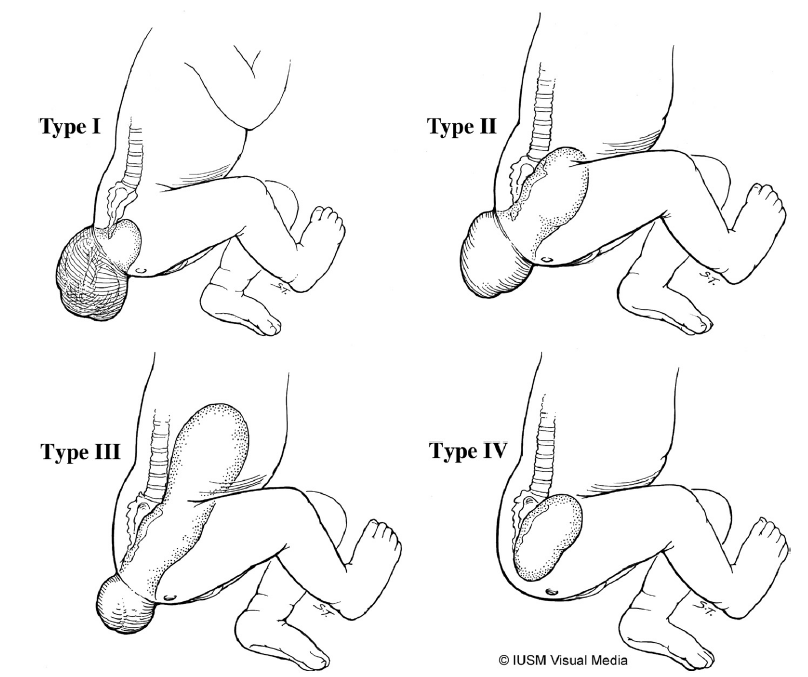 Type I: 46.7%
Type II: 34.7%
Type III: 8.8%
Type IV: 9.8%
Reprinted from Rescorla FJ, Pediatric Germ Cell Tumors, in Seminars in Pediatric Surgery 51-60, 2012, with permission from Elsevier
19
Long Term Effects
Chemotherapy
Hearing loss 
Neuropathy
Therapy-related AML
Cardiotoxicity
Renal toxicity
Pulmonary toxicity
Bladder and bowel dysfunction in SCT
20